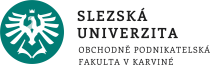 Zahraničně-obchodní politika
Doc. Ing. Jan Nevima, Ph.D.
LS 2022/2023
BPZOP (2+2)
Základní informace k předmětu
1.
Vyučující:					doc. Ing. Jan Nevima, Ph.D.
Email: 						nevima@opf.slu.cz
Kancelář: 					A-A208
Telefon: 					+420 596398 318
Konzultační hodiny:		viz IS nebo dle předchozí dohody
Podmínky absolvování
Povinná účast na seminářích 
min. 60 % z uskutečněných seminářů (dle akreditace)
omluvy na základě lékařského potvrzení (omluva a dodání potvrzení do 5-ti pracovních dnů ode dne nepřítomnosti)
Prezentace na seminářích (max. 30 bodů)
Závěrečný test (max. 70 bodů) 
celkem max. 100 bodů
K testu je připuštěn pouze student, jenž má splněnou docházku ze seminářů a na semináři odprezentovanou svou práci (prezentaci) na stanovené téma.
Prezentace: max. 30 bodů
Prezentace v PowerPointu (max. 20 snímků), rozsah 10-15 minut
Hotovou prezentaci a SHRNUTÍ je potřeba vložit do „Odevzdávárny“ v IS nejpozději v pondělí

Co se hodnotí?
1/ přednes bez čtení z podkladů
2/ adekvátní seznámení s tématem 
3/ schopnost zaujmout
4/ příklady uváděné v rámci prezentace
5/ vyváženost obsahu
6/ shrnutí zásadních poznatků
Témata PrezentacÍ - návrhy
Perspektivy nové obchodní politiky (9.3.2023)
Teritoriální a komoditní struktura zahraničního obchodu ČR (16.3.2023)
Další návrhy na témata prezentací lze posílat průběžně emailem do 9.3.2023
Harmonogram PŘEDNÁŠEK(může se V PRŮBĚHU SEMESTRU změnit)